Thứ Ba ngày 17 tháng 12 năm 2024
TOÁN
CHIA SỐ CÓ BA CHỮ SỐ CHO SỐ CÓ MỘT CHỮ SỐ
A. HOẠT ĐỘNG CƠ BẢN
1. Chơi trò chơi “ Tìm nhà”
4
41 : 3 = 13
1
3
3
3
8
41
41
3
41 : 3 = 13 ( dư 2)
1
1
9
41 : 3 = 2 ( dư 13)
4
2
24
0
216
6 chia 3 được 2, viết 2.
648 : 3 = ?
2 nhân 3 bằng 6 ; 6 trừ 6 bằng 0.
Hạ 4 ; 4 chia 3 được 1, viết 1.
6
1
2
6
3
648
1 nhân 3 bằng 3 ; 4 trừ 3 bằng 1.
0
4
Hạ 8 ; được 18 ; 18 chia 3 được 6, viết 6.
3
8
1
8
1
6 nhân 3 bằng 18 ; 18 trừ 18 bằng 0.
18
0
47 ( dư 1)
236 : 5 = ?
23 chia 5 được 4, viết 4.
4 nhân 5 bằng 20 ; 23 trừ 20 bằng 3.
7
20
4
5
236
Hạ 3; được 36 ; 36 chia 5 được 7, viết 7.
6
3
7 nhân 5 bằng 35 ; 36 trừ 35 bằng 1.
35
1
63 chia 7 được 9, viết 9.
9 nhân 7 bằng 63 ; 63 trừ 63 bằng 0.
Hạ 2,  2 chia 7 được 0, viết 0.
0
9
63
7
632
2
0
0 nhân 7 bằng 0 ; 2 trừ 0 bằng 2.
0
2
90 (dư 2)
632 : 7 =
56 chia 8 được 7, viết 7.
0
7
56
7 nhân 8 bằng 56 ; 56 trừ 56 bằng 0.
8
560
0
0
Hạ 0,  0 chia 8 được 0, viết 0.
0
0 nhân 8 bằng 0 ; 0 trừ 0 bằng 0.
0
560 : 8 =
70
Thứ hai ngày 20 tháng 12 năm 2021
TOÁN
CHIA SỐ CÓ BA CHỮ SỐ CHO SỐ CÓ MỘT CHỮ SỐ
[Speaker Notes: Giới thiệu tựa bài]
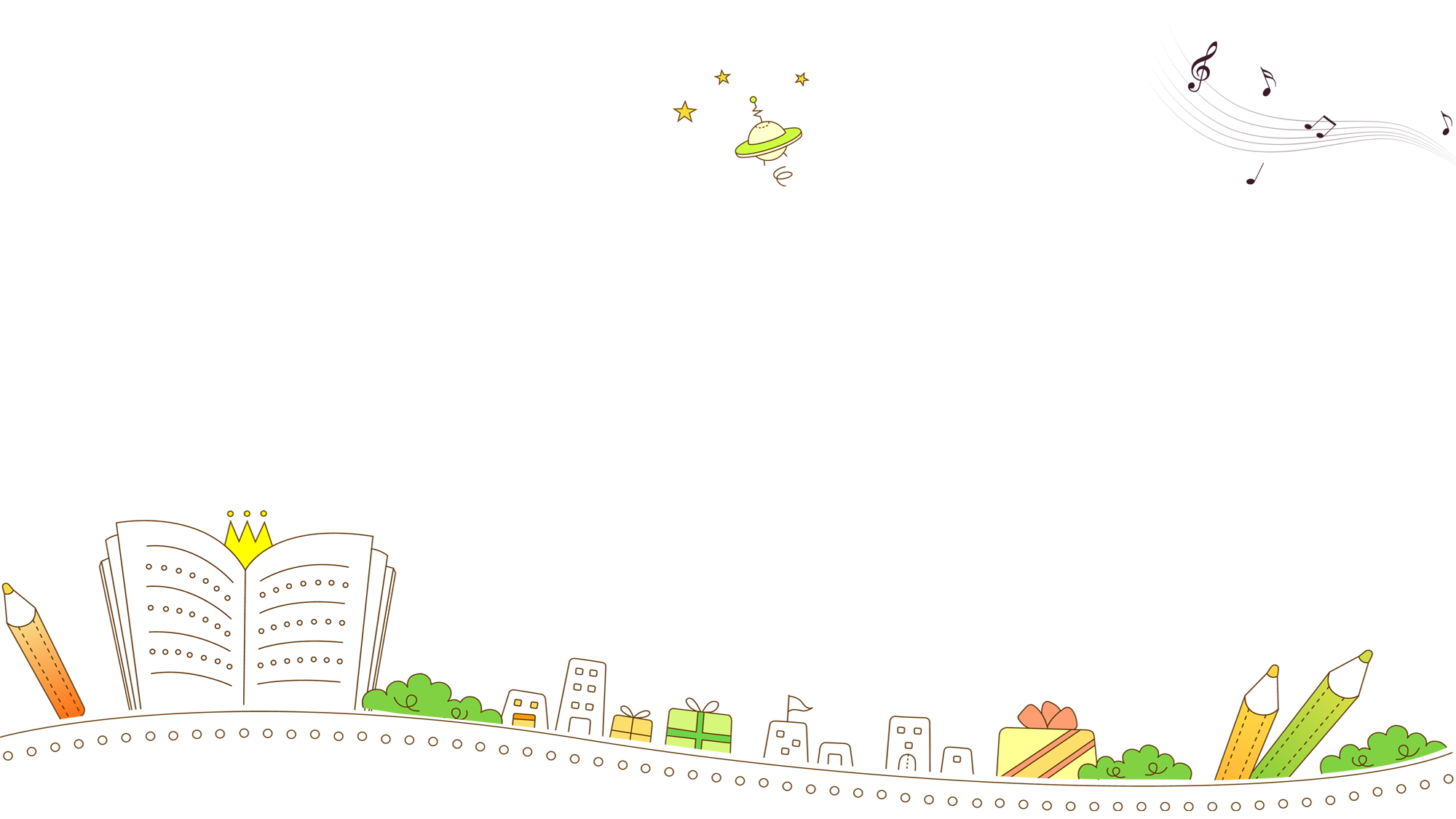 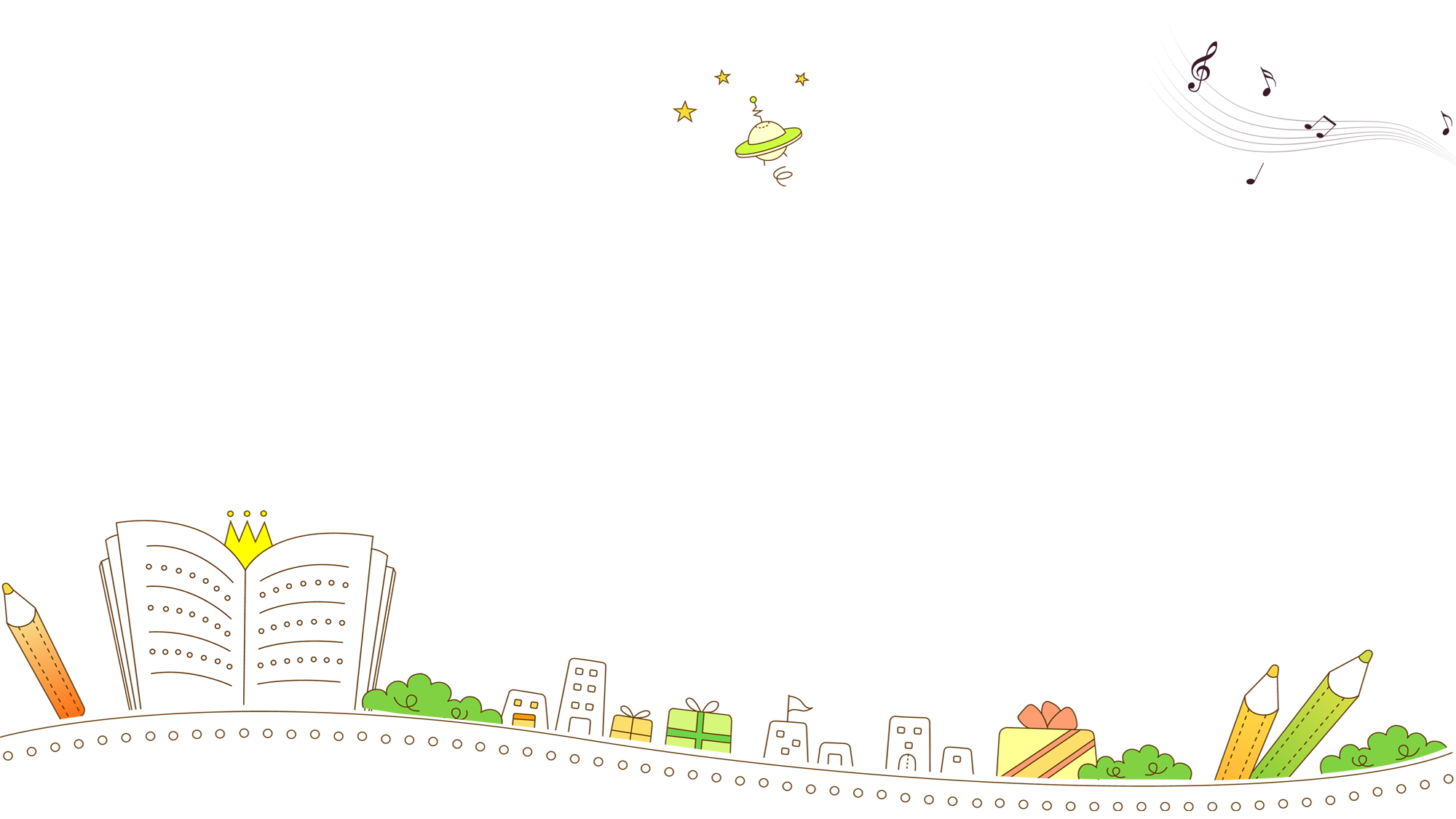 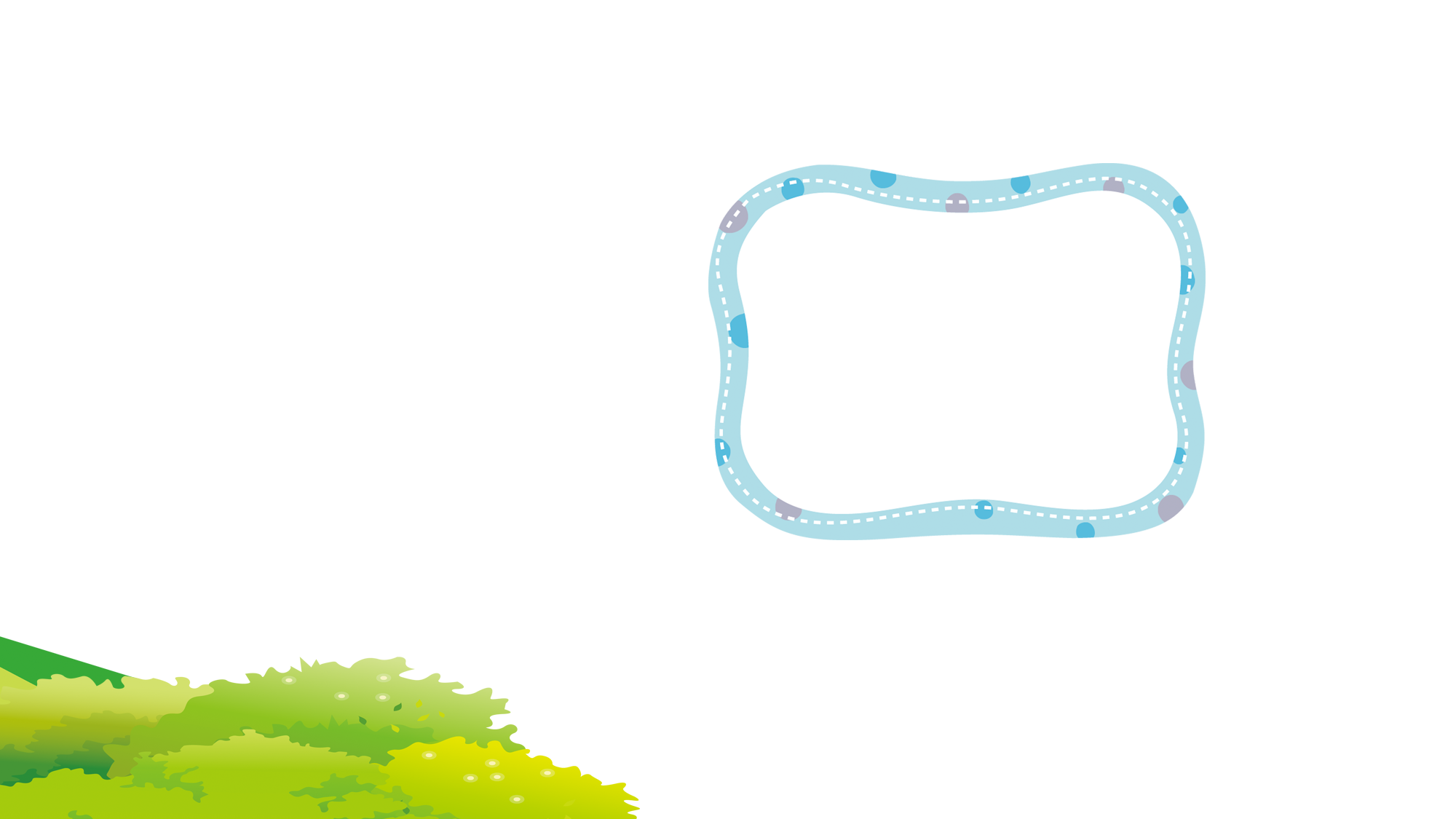 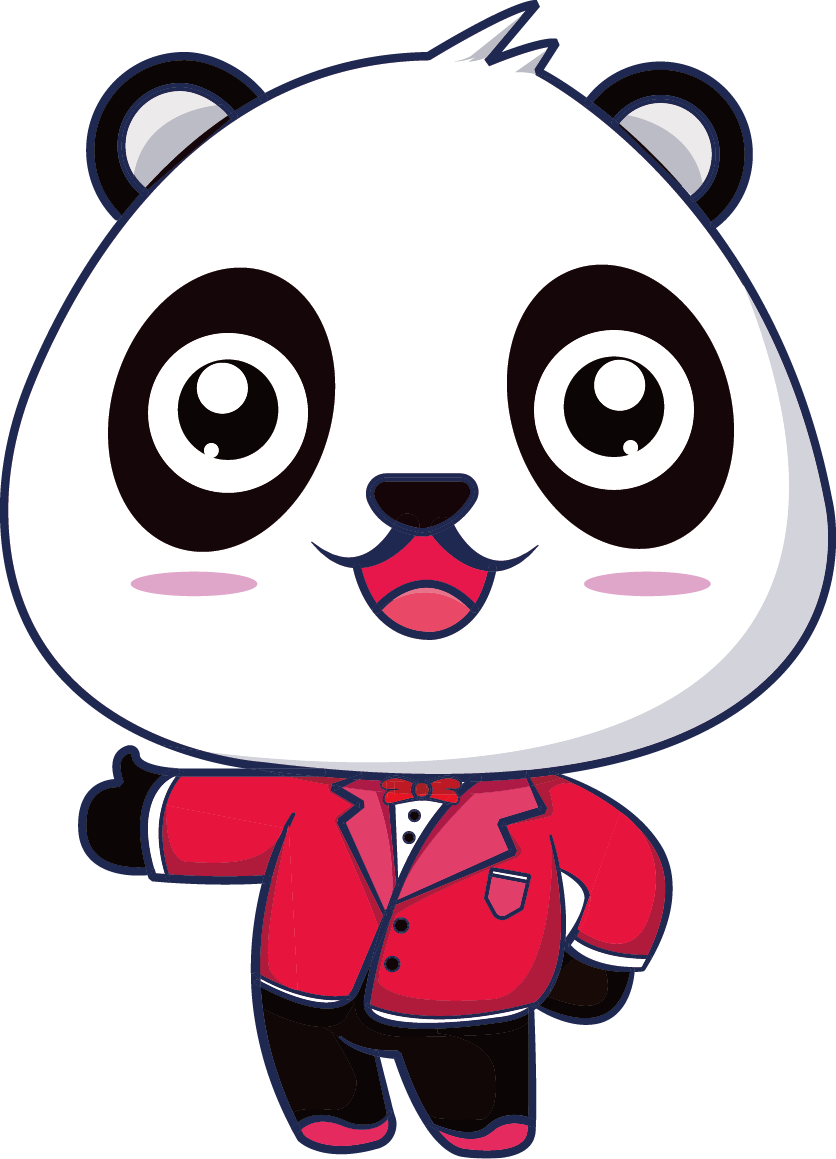 THỰC HÀNH
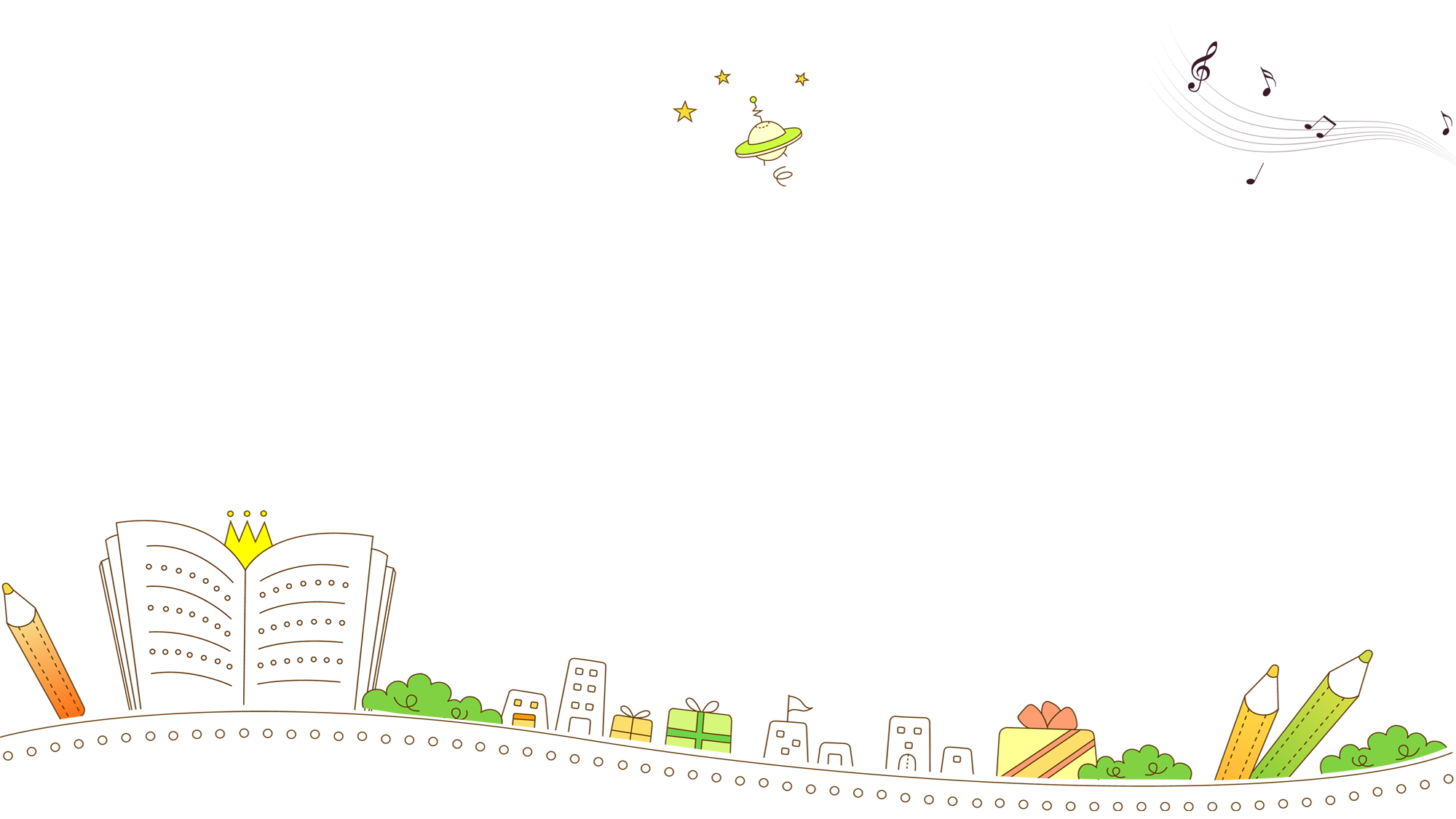 [Speaker Notes: Chuyển ý: Vậy là các bạn đã nắm được quy tắc chia số có ba chữ số cho số có một chữ số. Bây giờ chúng ta hãy cùng nhau thực hành nhé!]
Câu 1. Tính:
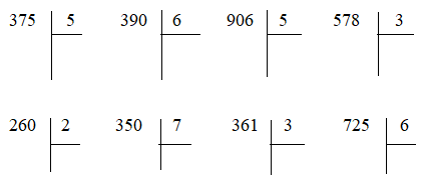 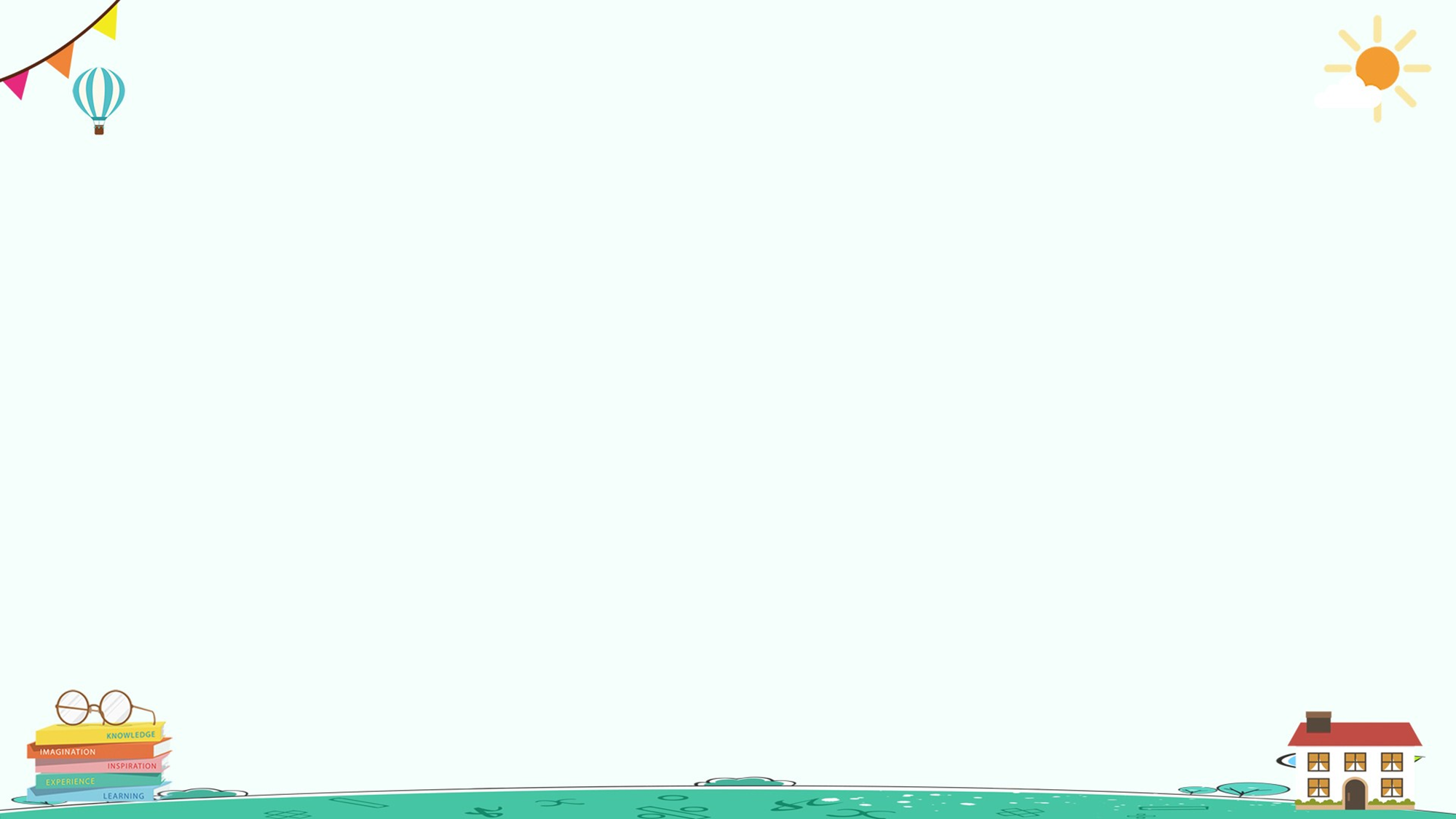 CÁC BẠN CÓ THỂ BẤM TẠM DỪNG VIDEO 
ĐỂ LÀM BÀI NHÉ!
Bài 1: Tính
a)
390
375
906
578
6
3
5
6
2
1
9
1
5
1
3
35
6
5
36
7
5
6
2
7
3
0
2
5
0
3
27
25
30
30
0
8
0
6
0
0
6
6
0
2
[Speaker Notes: Nêu yêu cầu đề
Các bạn có thể bấm tạm dừng video để làm bài sau đó bấm tiếp tục để so sánh kết quả
Nêu kết quả các phép tính
Các phép chia này có khác gì với các phép chia ở câu a?
 Đây là các phép chia có dư
Chuyển ý: Các bạn đã biết tính chia số có ba chữ số cho số có một chữ số (chia hết và chia có dư). Bây giờ, để xem các bạn có biết vận dụng được vào giải toán có lời văn hay không chúng ta cùng chuyển sang bài tập 2.]
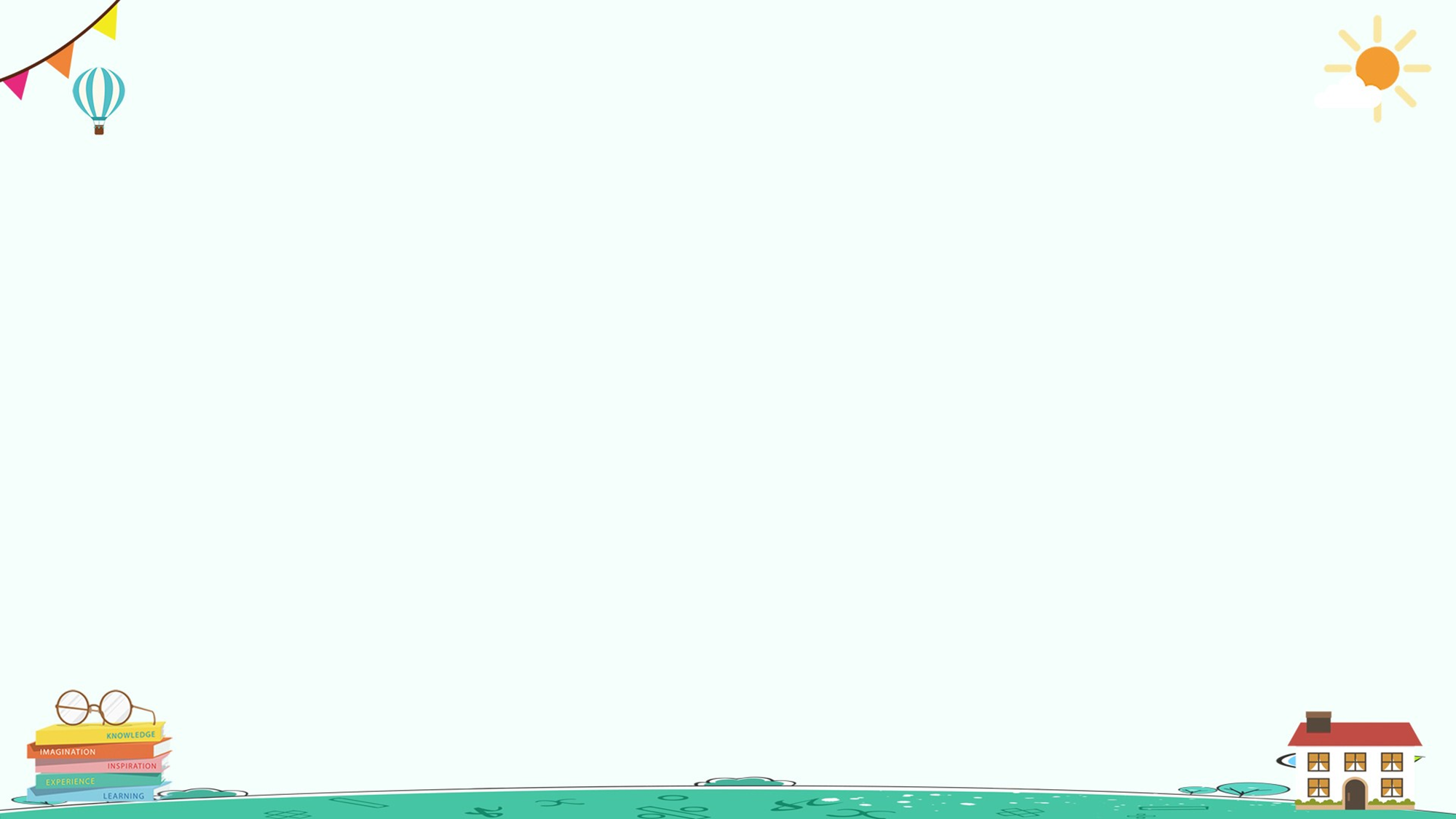 CÁC BẠN CÓ THỂ BẤM TẠM DỪNG VIDEO 
ĐỂ LÀM BÀI NHÉ!
Bài 1: Tính
b)
350
260
361
725
3
6
2
7
0
1
2
1
2
0
6
2
3
3
35
0
1
0
5
1
2
0
0
6
0
0
6
0
12
6
6
0
0
5
0
1
0
0
0
1
5
[Speaker Notes: Nêu yêu cầu đề
Các bạn có thể bấm tạm dừng video để làm bài sau đó bấm tiếp tục để so sánh kết quả
Nêu kết quả các phép tính
Các phép chia này có khác gì với các phép chia ở câu a?
 Đây là các phép chia có dư
Chuyển ý: Các bạn đã biết tính chia số có ba chữ số cho số có một chữ số (chia hết và chia có dư). Bây giờ, để xem các bạn có biết vận dụng được vào giải toán có lời văn hay không chúng ta cùng chuyển sang bài tập 2.]
2. Giải các bài toán:
a) Có 135 học sinh đi tham quan bằng 3 xe ô tô. Biết rằng số học sinh mỗi xe là như nhau hỏi mỗi xe có bao nhiêu học sinh ?
Tóm tắt:
Bài giải
3 xe: 135 học sinh
Số học sinh mỗi xe có là
135 : 3 = 45 (học sinh)
1 xe: … học sinh ?
Đáp số: 45 (học sinh)
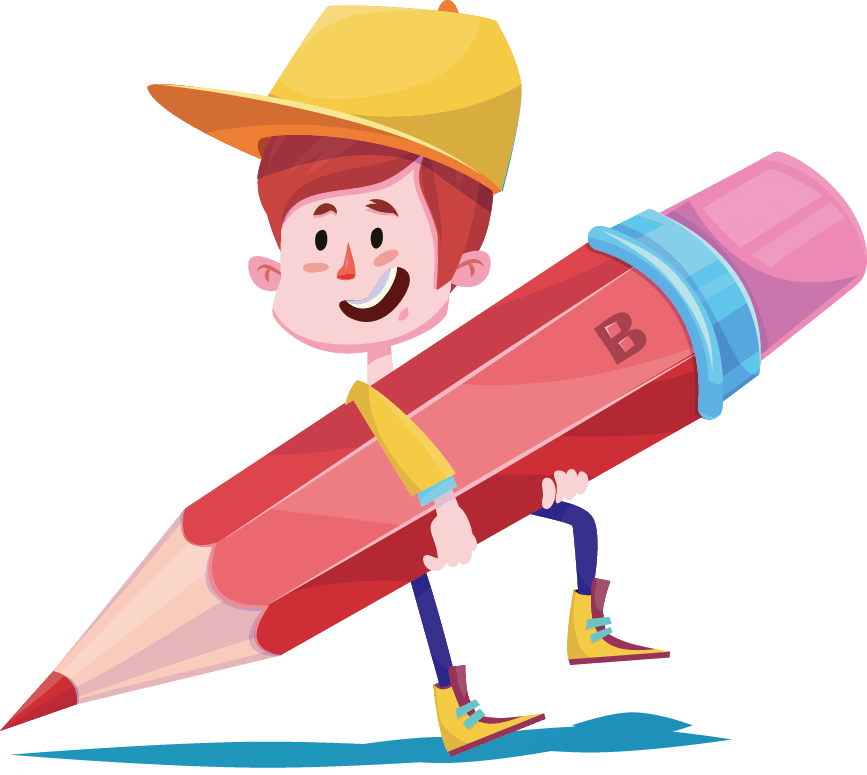 CÁC BẠN CÓ THỂ BẤM TẠM DỪNG VIDEO 
ĐỂ LÀM BÀI NHÉ!
2. Giải các bài toán:
b) Một năm có 365 ngày, mỗi tuần lễ có 7 ngày. Hỏi năm đó gồm có bao nhiêu tuần lễ và mấy ngày ?
Bài giải
Số tuần lễ trong năm đó là:
365 : 7 = 52 (tuần) 1 ngày
Đáp số:  52 tuần lễ và 1 ngày
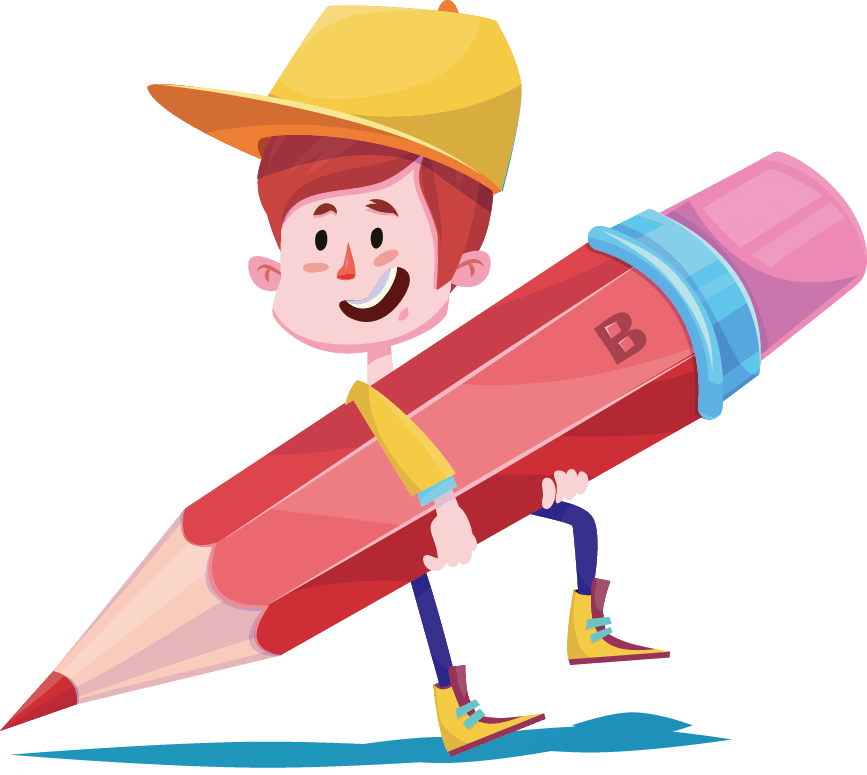 CÁC BẠN CÓ THỂ BẤM TẠM DỪNG VIDEO 
ĐỂ LÀM BÀI NHÉ!
Câu 3 (Trang 88 Toán VNEN 3 tập 1 )
Điền Đ hoặc S vào ô trống:
Đ S
3.
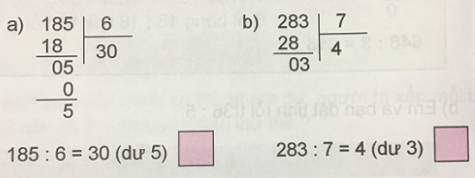 S
Đ
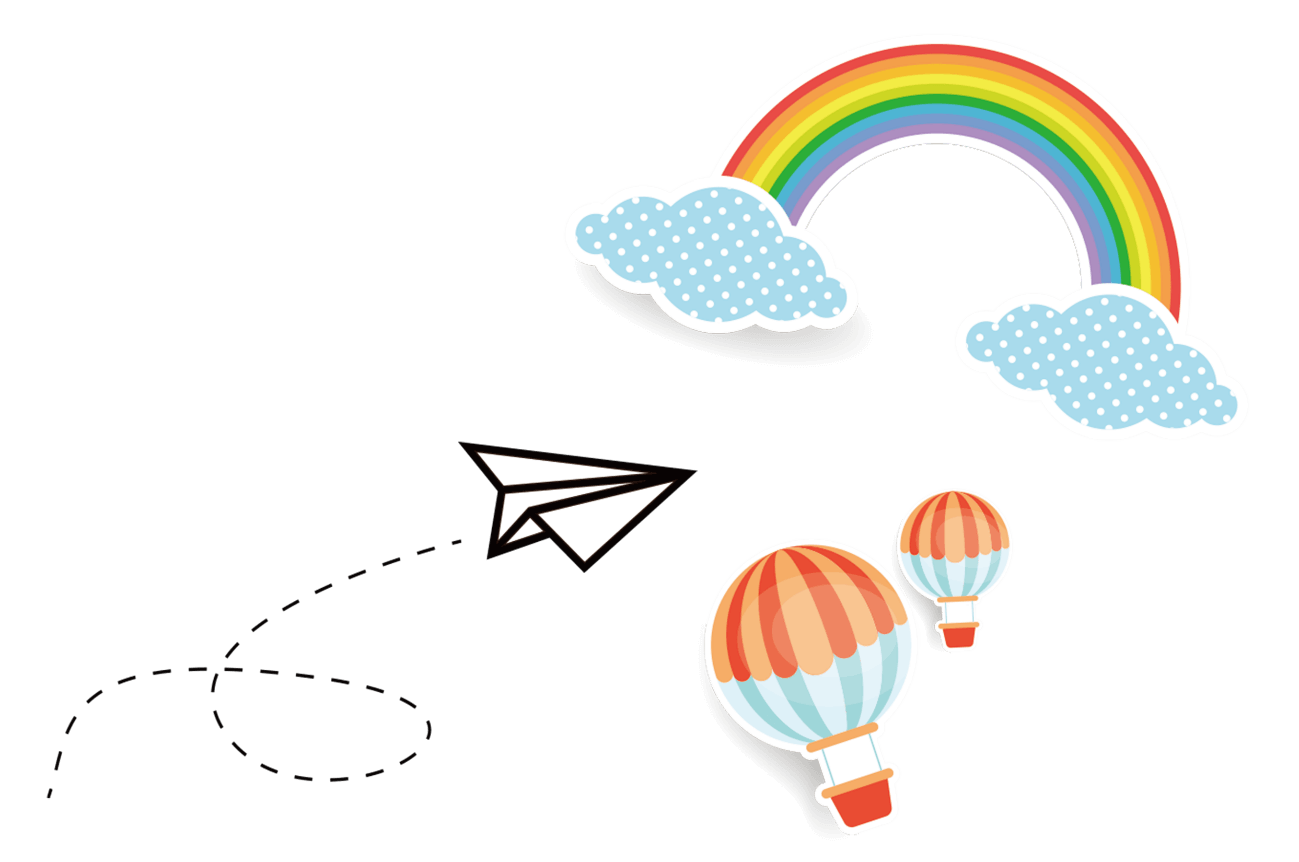 4. Viết (theo mẫu)
168kg
70 giờ
147m
77 ngày
44 ngày
96kg
40 giờ
84m
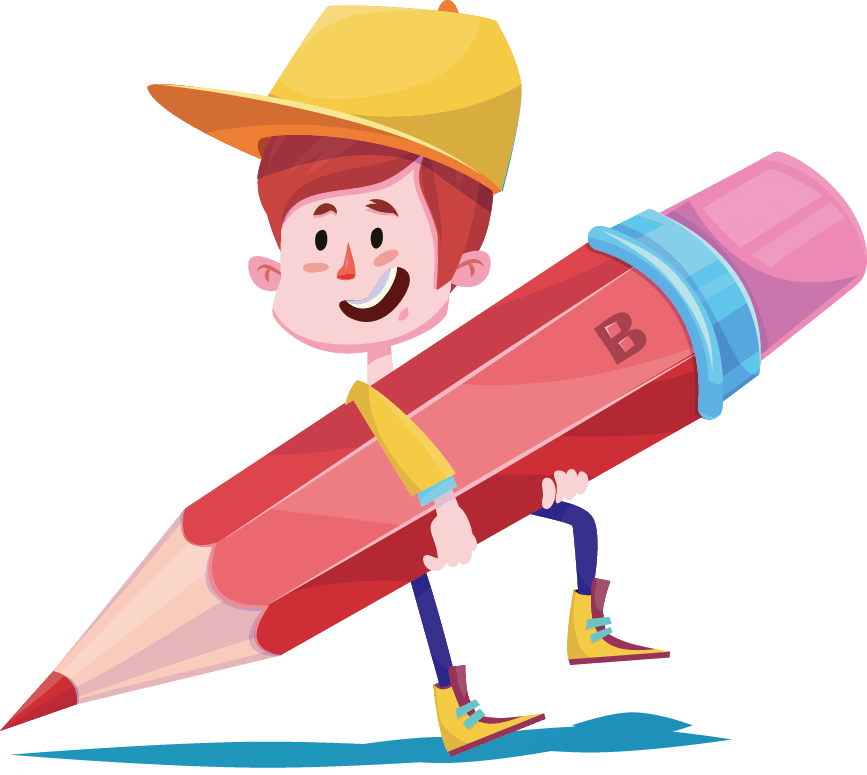 CÁC BẠN CÓ THỂ BẤM TẠM DỪNG VIDEO 
ĐỂ LÀM BÀI NHÉ!
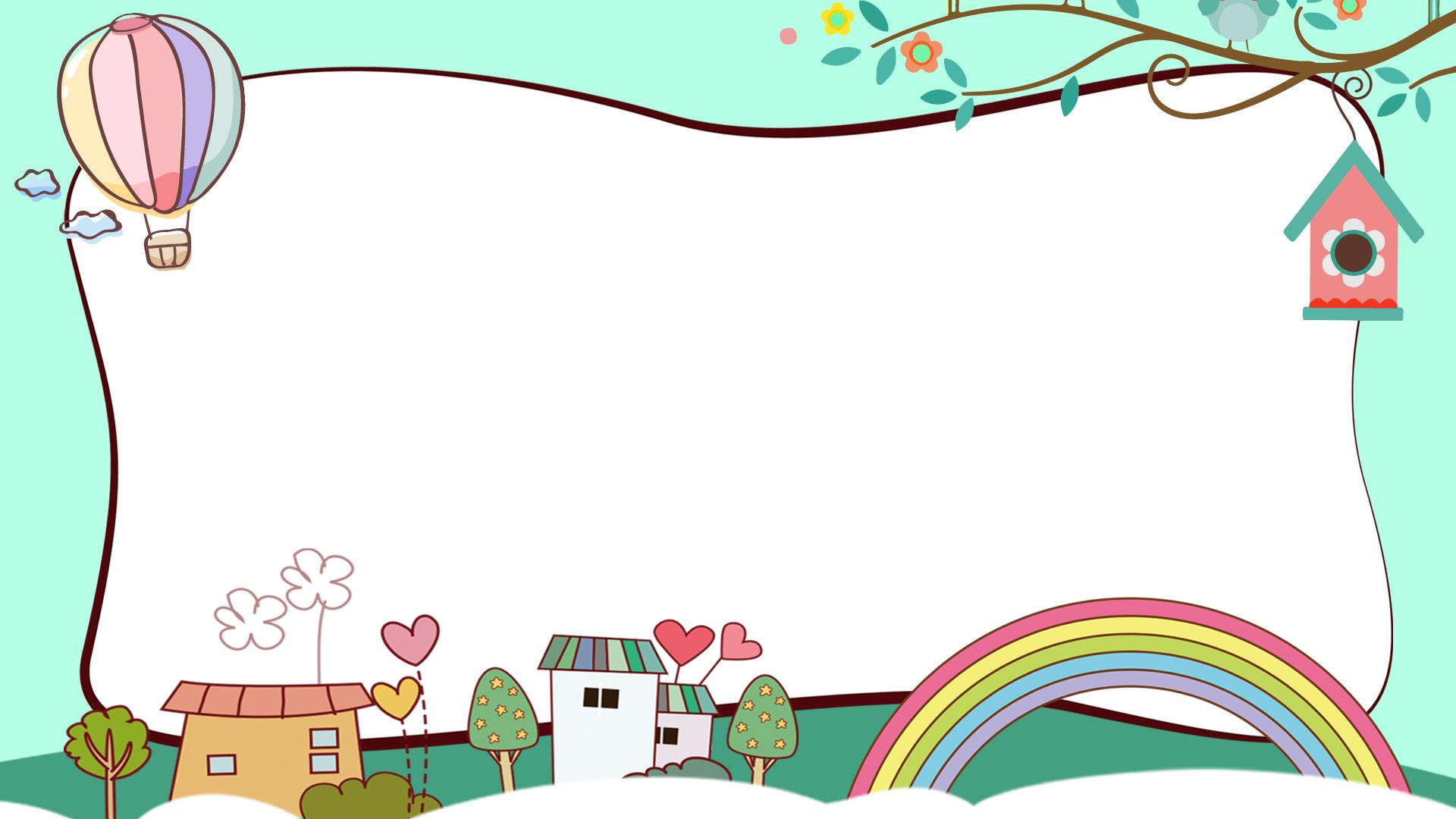 C. HOẠT ĐỘNG ỨNG DỤNG
Các bạn làm tự làm bài 1 ở hoạt động ứng dụng vào tập toán.
[Speaker Notes: Nêu dặn dò]